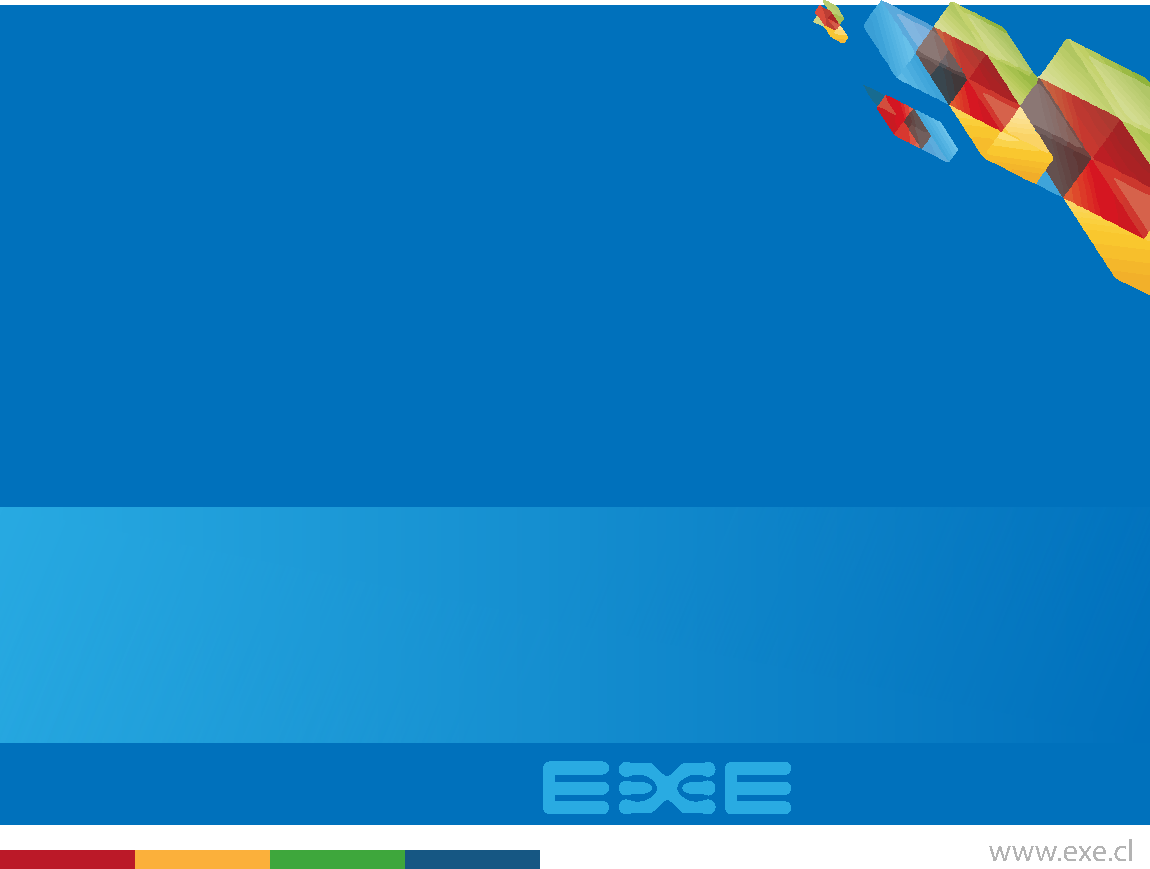 Titulo
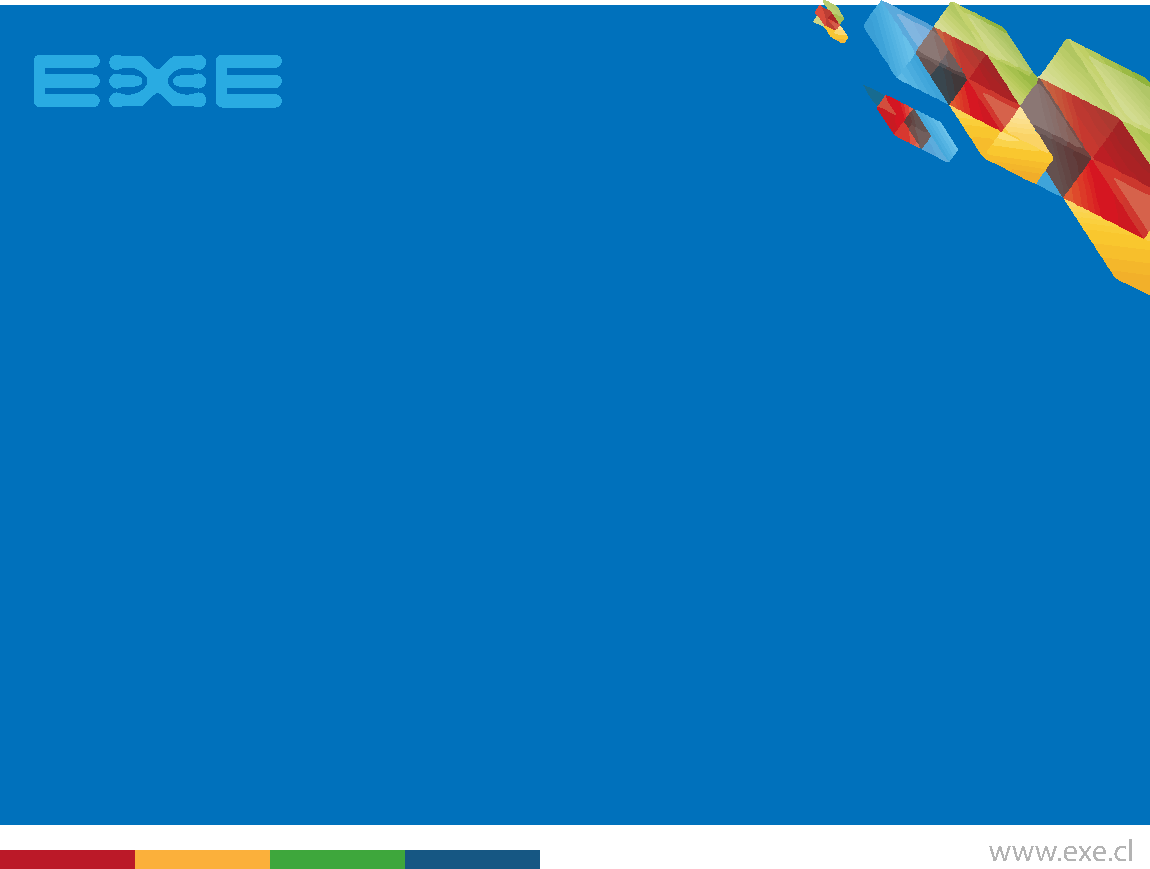